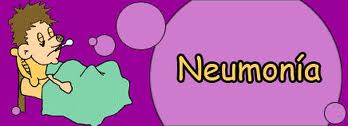 UNIVERSIDAD NACIONAL DE   CHIMBORAZO
                  FACULTAD DE CIENCIAS DE LA SALUD
                   CARRERA DE ENFERMERÍA














MsC. Cielito Betancourt
Neumonías en niños
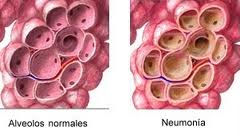 Es una inflamación del parénquima pulmonar
El trastorno puede ser:
 lobar
Bronconeumonía o neumonía lobular
Neumonía Intersticial.- Limitada a  las paredes alveolares.
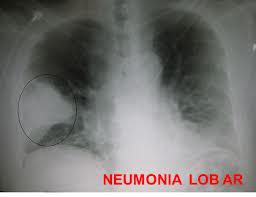 Neumonía bacteriana
Generalmente va precedida de una enfermedad vírica. Estos  procesos víricos: 
 Alteran los mecanismos naturales de defensa del pulmón,
 Aumentan el número de bacterias patógenas situadas en las vías altas 
Disminuyen la fagocitosis.
 Modifican la flora y alteran la capa del epitelio de todas las vías respiratorias
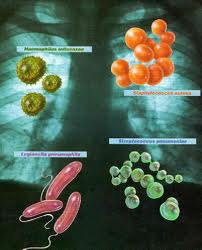 En las neumonías altas de repetición se debe valorar:
La disminución de anticuerpos
Las alteraciones de los leucocitos
El aumento del riego sanguíneo del pulmón
El reflejo deficiente nauseoso
La infección pulmonar ocurrirá cuando uno o varios de estos mecanismos esté alterado y de esta forma los microorganismos logren alcanzar el tracto respiratorio inferior a través de la vía aspirativa o hematógena. 
Las infecciones virales pueden favorecer la susceptibilidad del huésped a sufrir una infección bacteriana del tracto respiratorio bajo.
FISIOPATOLOGÍA
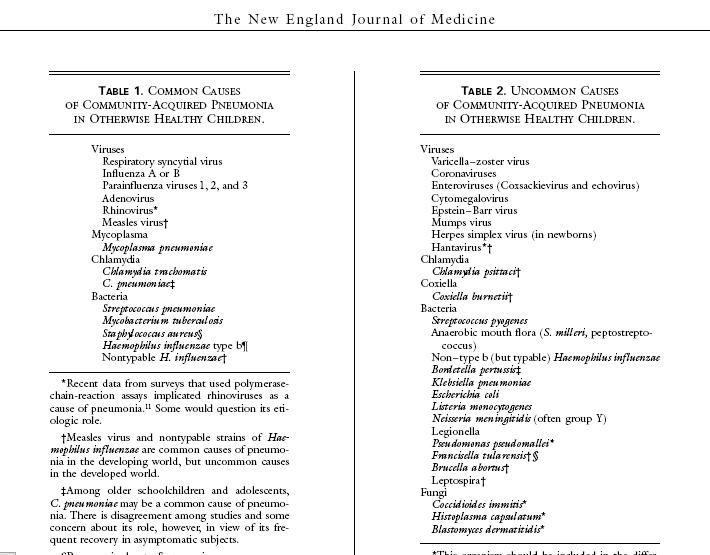 Agente etiológico
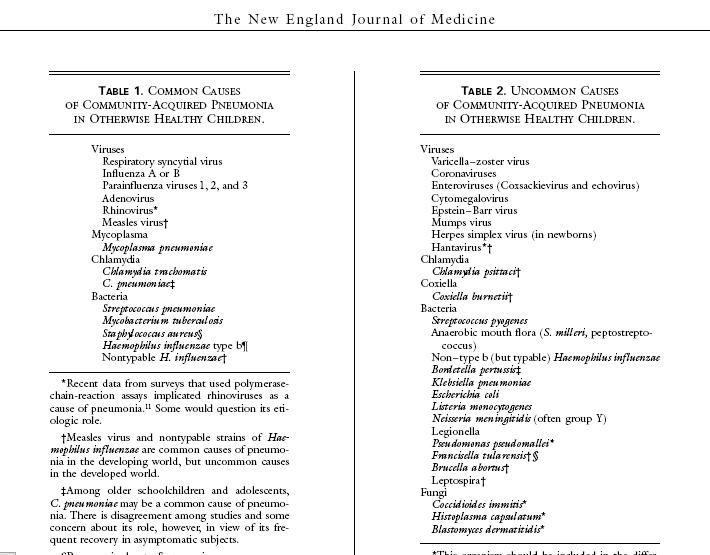 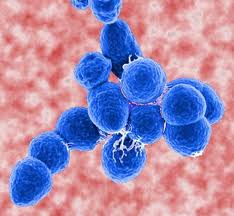 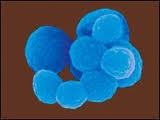 McIntosh K. Comunity-Acquired Pneumonia in Children. N Engl J Med 2002; 346(6):429-37.
Agente etiológico
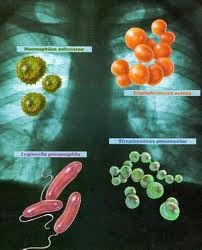 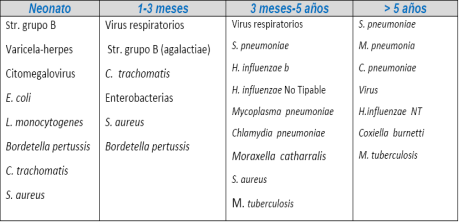 Ubeda MI. Murcia J, Grupo de  Vías Respiratorias de la Asociación Española de Pediatría en Atención Primaria. Neumonía Adquirida en la Comunidad – El pediatra de  Atención Primaria y la Neumonia. Protocolo del GVR .  [Consultado el 27/01/2011] Disponible en:  www.aepap.org/gvr/protocolos.htm
SINTOMATOLOGÍA
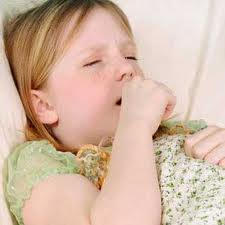 Fiebre
Dolor torácico
Aumento de las respiraciones
Malestar general
Tos 
Frio
Síntomas meníngeos
TRATAMIENTO
Administración de antibióticos
Aumento de la cantidad de líquidos
Reposo para reducir el consumo energético
Disminuir el stres físico y la ansiedad
Aporte de O2
Semisentado o sobre el lado afecto
Constantes vitales
Auscultar ruidos respiratorios
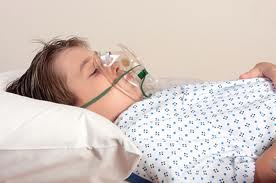 Lavados nasales
Drenaje postural
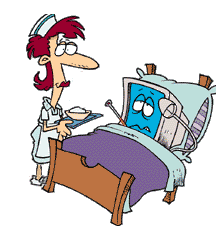 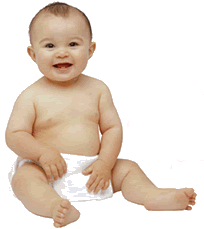 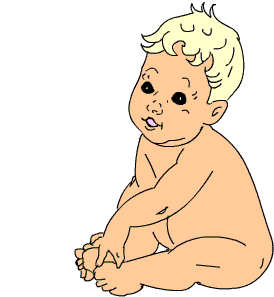 gracias